Hochschulen im digitalen Zeitalter: Innovationspotenziale und Strukturwandel
Hochschule gestalten -
to ‚e‘ or not to be

Detlef Müller-Böling
Dortmund, 18.11.2004
1
Was kommt? .....
.... nach dem papierlosen Büro die entmenschte Universität?
persönlicher Kontakt  und Virtualität
Dortmund, 18.11.2004
2
Entwicklungsstand
Persönliche Initiativen
Vielzahl von innovativen Projekten
Förderung durch
Landesregierungen
„Virtuelle Hochschulen“ (Bayern, 
			  Baden-Württemberg)
Förderformen
bisher: Sonderprogramme,
	Schwerpunkt auf Inhaltsproduktion
Dortmund, 18.11.2004
3
Ziele und Szenario
Ziele
Qualität und Effizienz durch gemeinsame
Ressourcennutzung verbessern
Qualitäts-
management
Evaluation und Konzeptentwicklung:
Nachhaltigkeit, Zusatznutzen, Übertragbarkeit
Aufgabe
Strukturelle Änderungen erreichen: 
Medienentwicklung als Strukturentwicklung
Dortmund, 18.11.2004
4
Bewertung
Positiv
entscheidende Weichenstellungen
für Medien- und Hochschulentwicklung
strukturell darauf aufbauen
Dortmund, 18.11.2004
5
Bewertung
Strukturveränderungen oft nur in Teilbereichen, 
keine Implementation in Regelbetrieb
Schwach-
punkte
Individualität vs. Korporation
Forschung vs. Entwicklung
Landeshochschulpolitik 
medienspezifische Belange
Forschungsförderung vs. Grundfinanz.
bisher oft nur Konzentration auf Studium und
Lehre, nicht für Aufgabenspektrum der HS
F & L vs. Administration
Dortmund, 18.11.2004
6
Was soll der Staat tun, was sollen die Hochschulen tun?
?
Hoch-
schulen
Staat
Dortmund, 18.11.2004
7
Allgemeine Empfehlungen
Hochschulen
Wechsel von Projektförderung zu 
strategisch orientierter Organisationsentwicklung
Staat
Normalisierung von Förderungspolitiken,
Einbettung in „normale“ Steuerungsinstrumente
Aufgabe
Integration der Medienentwicklung in 
alle Prozesse der  Hochschule
Vorschlag
Medienentwicklung für Land und Hochschule 
anhand eines strategischen Entwicklungsrahmens
Dortmund, 18.11.2004
8
Strategischer Entwicklungsrahmen
Dortmund, 18.11.2004
9
Bildungsmarkt
Dortmund, 18.11.2004
10
Bildungsmarkt
Anforderungen
Entscheidungen über...
... Anwendungsfeld
... Zielgruppen
... Distributionswege IT-Einsatz
Dortmund, 18.11.2004
11
Entscheidungsfelder Markt
IT-Einsatz
niedrig
hoch
Weiterbildung
Anwendungs-
feld
Studium
On-Campus
Fokus/Zielgruppe
Off-Campus
Dortmund, 18.11.2004
12
Entscheidungsfelder Markt
IT-Einsatz
niedrig
hoch
Weiterbildung
Anwendungs-
feld
Studium
On-Campus
Fokus/Zielgruppe
Off-Campus
Dortmund, 18.11.2004
13
Entscheidungsfelder Markt
IT-Einsatz
niedrig
hoch
Weiterbildung
Anwendungs-feld
Studium
On-Campus
Fokus/Zielgruppe
Off-Campus
Dortmund, 18.11.2004
14
Bildungsmarkt
Empfehlungen und Hinweise
an die HS
kein entweder/oder
differenzierte alma mater virtualis
bewusste Positionierung
Geschäftsprozesse planen
Dortmund, 18.11.2004
15
Geschäftsprozesse
Aufberei-
     tung/
   course 
  design
Admini-
    stration,
 support
Content
   delivery
(Lehre)
Content
    generieren
 (Forschung)
Integration/
  Programm-
gestaltung
Zertifi-
     zierung,
Prüfungen
Dortmund, 18.11.2004
16
Bildungsmarkt
Empfehlungen und Hinweise
an das Land
Prioritäten und Interessen klären
Aufgabenverteilung und Förderung
nach dem Subsidiaritätsprinzip
Bewertungsmaßstab für Förderung: 
Beitrag zur Organisationsentwicklung
Dortmund, 18.11.2004
17
Organisationsentwicklung
Dortmund, 18.11.2004
18
Organisationsentwicklung
Empfehlungen und Hinweise
an die HS
Organisationsentwicklung und
Medienentwicklung verbinden
medienaffines Umfeld für akademische 
und administrative Aufgaben schaffen
Überprüfung und ggf. Reorganisation der
Informationsbeschaffung und -verarbeitg.
neue päd.-did. und technische
Dienstleistungen anbieten
personelle Verantwortlichkeiten für
Medienentwicklung schaffen
Dortmund, 18.11.2004
19
Organisationsentwicklung
Empfehlungen und Hinweise
an das Land
Förderung an „Geschäftsmodellen“
ausrichten
Akzentverschiebung von „content“-
Produktion zu Produktionsbedingungen
kein „Medienprovinzialismus“,
weltweite Kooperation
Abschaffung
hinderlicher Rechtsvorschriften
Dortmund, 18.11.2004
20
Personalentwicklung
Dortmund, 18.11.2004
21
Personalentwicklung
Empfehlungen und Hinweise
an die HS
neue Kompetenzen und Qualifikationen
müssen in Leistungsportfolio eingehen
aktive Personalentwicklung, Budgets zur
nachhalt.  Sicherung von Kompetenzen
Daueraufgabe, aber keine Dauerstellen
Dortmund, 18.11.2004
22
Personalentwicklung
Empfehlungen und Hinweise
an das Land
Flexibilisierung der Personal- und 
Dienstrechtsvorschriften
Anschubhilfe für Personalentwicklung
Dortmund, 18.11.2004
23
Finanzierung
Dortmund, 18.11.2004
24
Finanzierung
Empfehlungen und Hinweise
Finanzautonomie nicht hinreichende,
aber notwendige Bedingung
an das Land
medienspezifische Anliegen in formel-
geb. Mittelzuweisung einbauen
an die HS
Medienentwicklung als Gegenstand von
Zielvereinbarungen
sozialverträgliche Studiengebühren auch 
für grundständige Studienangebote
Dortmund, 18.11.2004
25
Resümee
Hochschulen gestalten...
strategisch 
als 
Korporation 
handeln
Dortmund, 18.11.2004
26
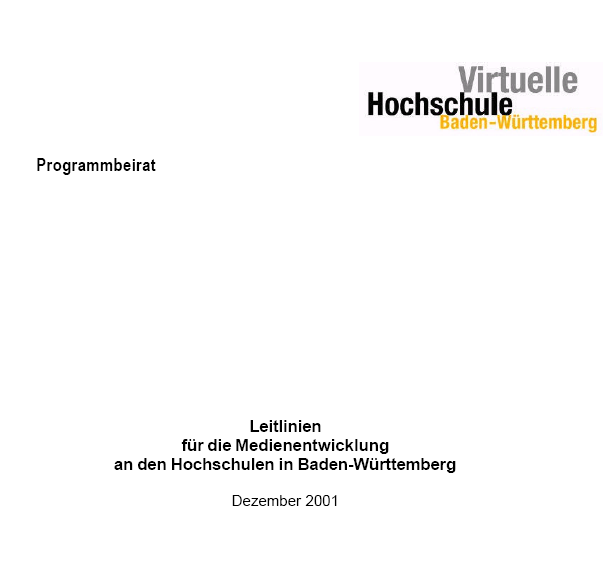 http://www.che.de/downloads/AP33.pdf
Dortmund, 18.11.2004
27
Hochschulen im digitalen Zeitalter: Innovationspotenziale und Strukturwandel
Hochschule gestalten -
to ‚e‘ or not to be

Detlef Müller-Böling
Dortmund, 18.11.2004
28